IChemE HAZARDS 33
Guidance for UK Hydrogen Safety Case Development Onshore and Offshore
Sean Baker
Nikhil Hardy
Agenda
IChemE Hazards 33
2
Introductions
IChemE Hazards 33
3
Background
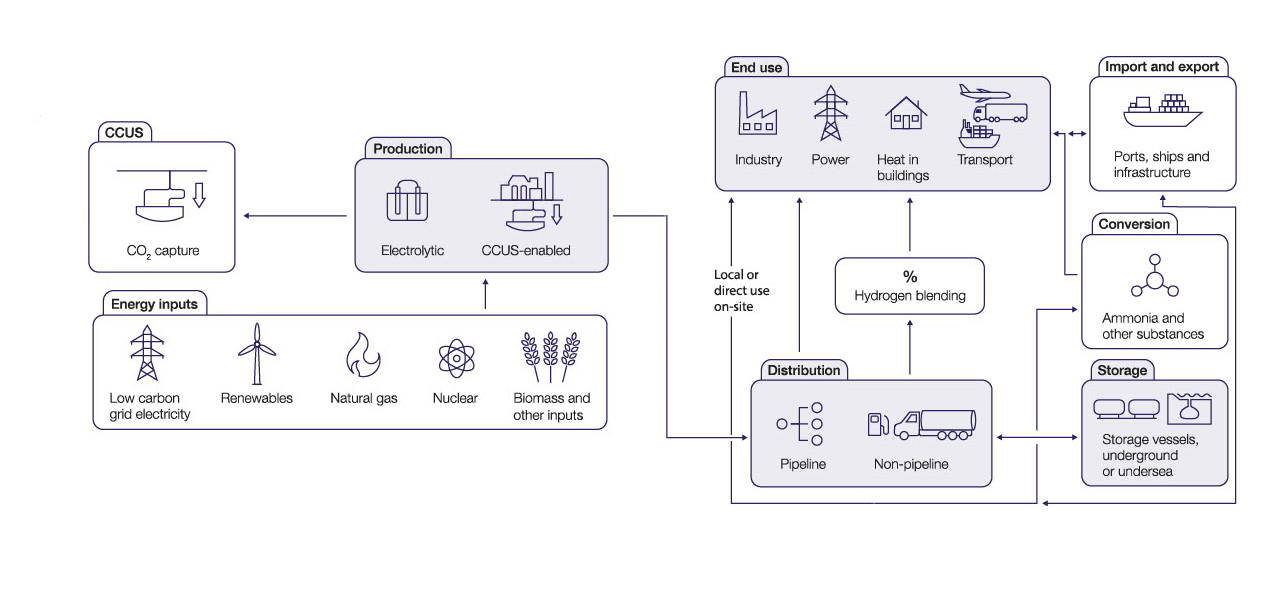 Source: UK Hydrogen Strategy, BEIS, 2021
IChemE Hazards 33
4
Project Overview
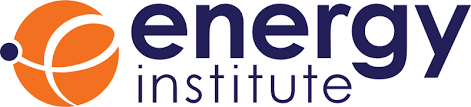 IChemE Hazards 33
Comprehensive, high-level review of key UK safety regulations applicable to the hydrogen lifecycle.

Phase 1: Identification and high-level review of UK legislation

Phase 2: Development of industry guidance
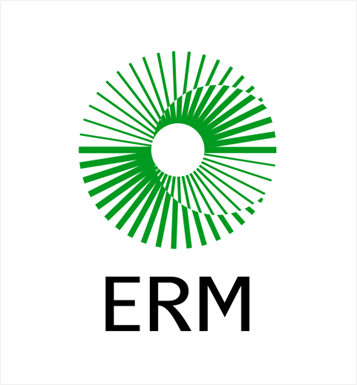 5
Focus Areas
DESIGN – OPERATION – MAINTENANCE - DECOMMISSIONING
IChemE Hazards 33
6
Hydrogen Application Focus Areas
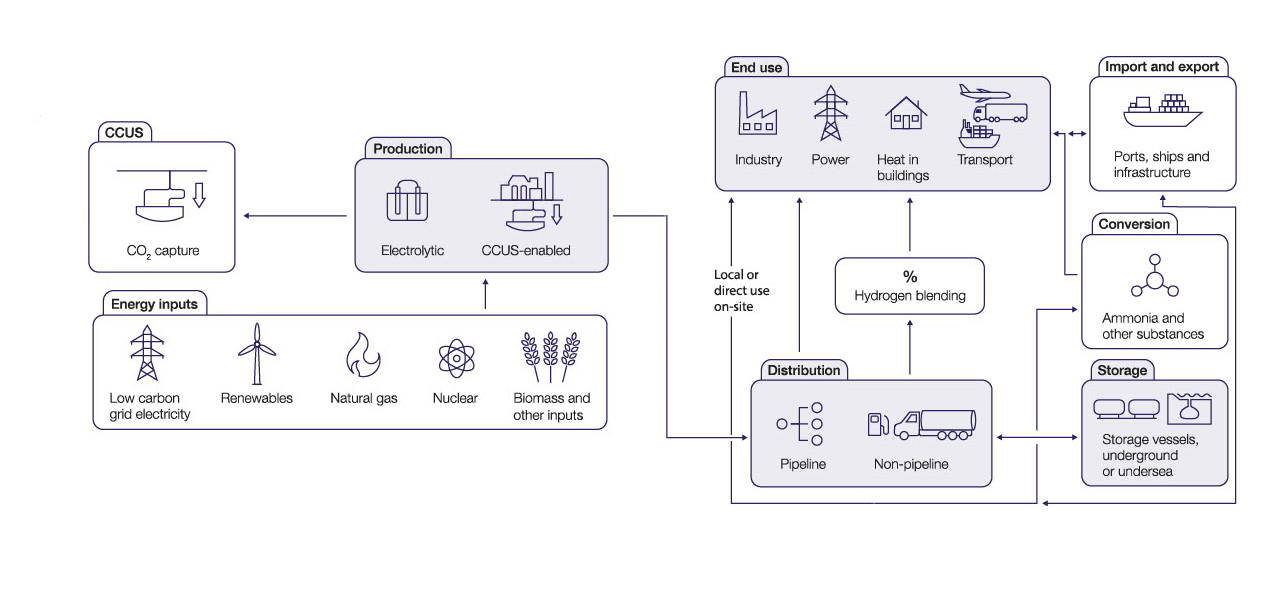 IChemE Hazards 33
7
Hydrogen Application Focus Areas
IChemE Hazards 33
8
Phase 1
Gap Identification
IChemE Hazards 33
9
Scope
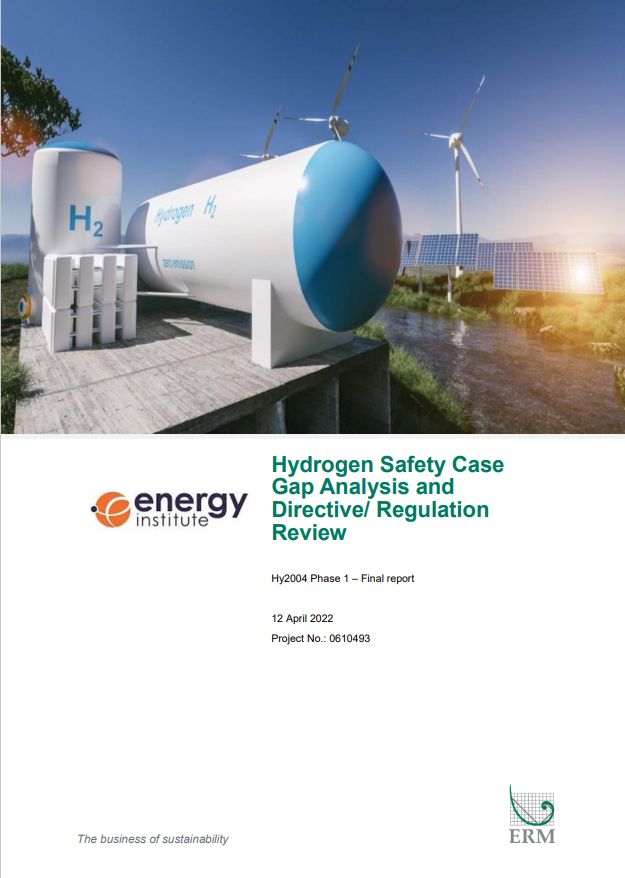 IChemE Hazards 33
10
Phase 1 Recap
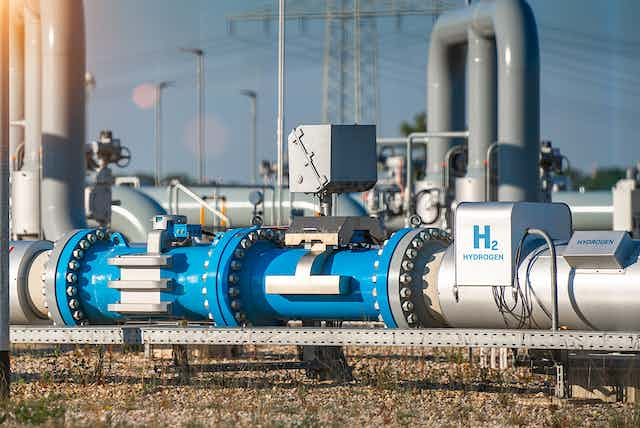 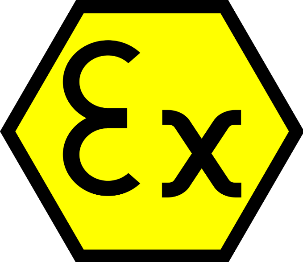 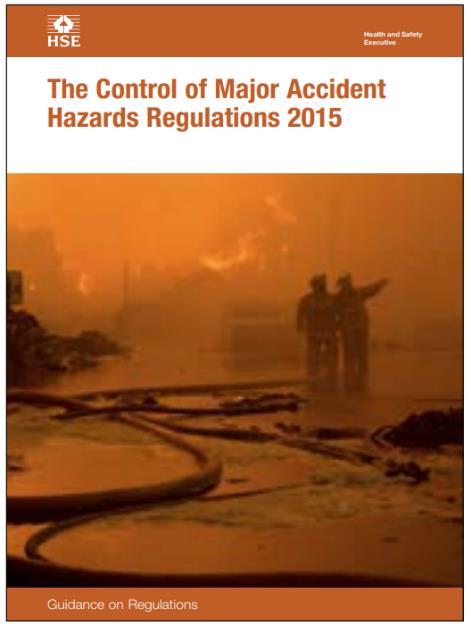 Safety Case Legislation
Standalone offshore hydrogen production not covered by OCSD

Design And Asset Integrity
Hydrogen covered as a dangerous substance

Pipelines
Hydrogen covered by PSR

Transportation
Hydrogen covered as dangerous goods
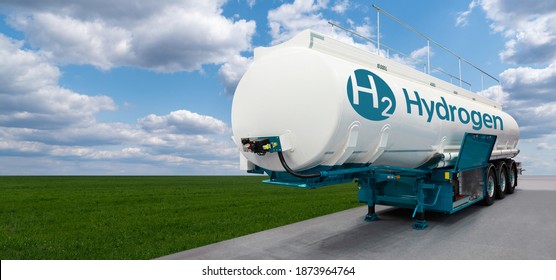 IChemE Hazards 33
11
Phase 1 Recap
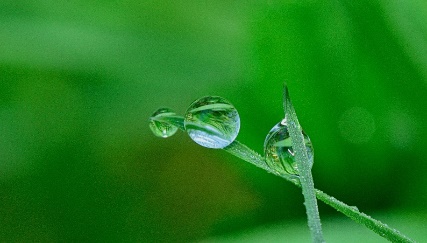 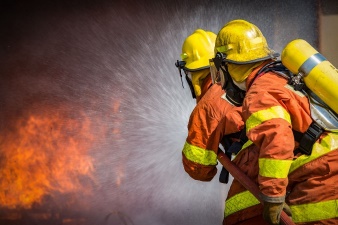 Gas Safety
GS(M)R does not cover majority H2 or blends >0.1% H2 (without an exemption)
GS(IU)R does not cover commercial premises supplied with majority H2

Emergency Response
Hydrogen covered as a hazardous substance

Environmental Permitting
Hydrogen production is a listed activity
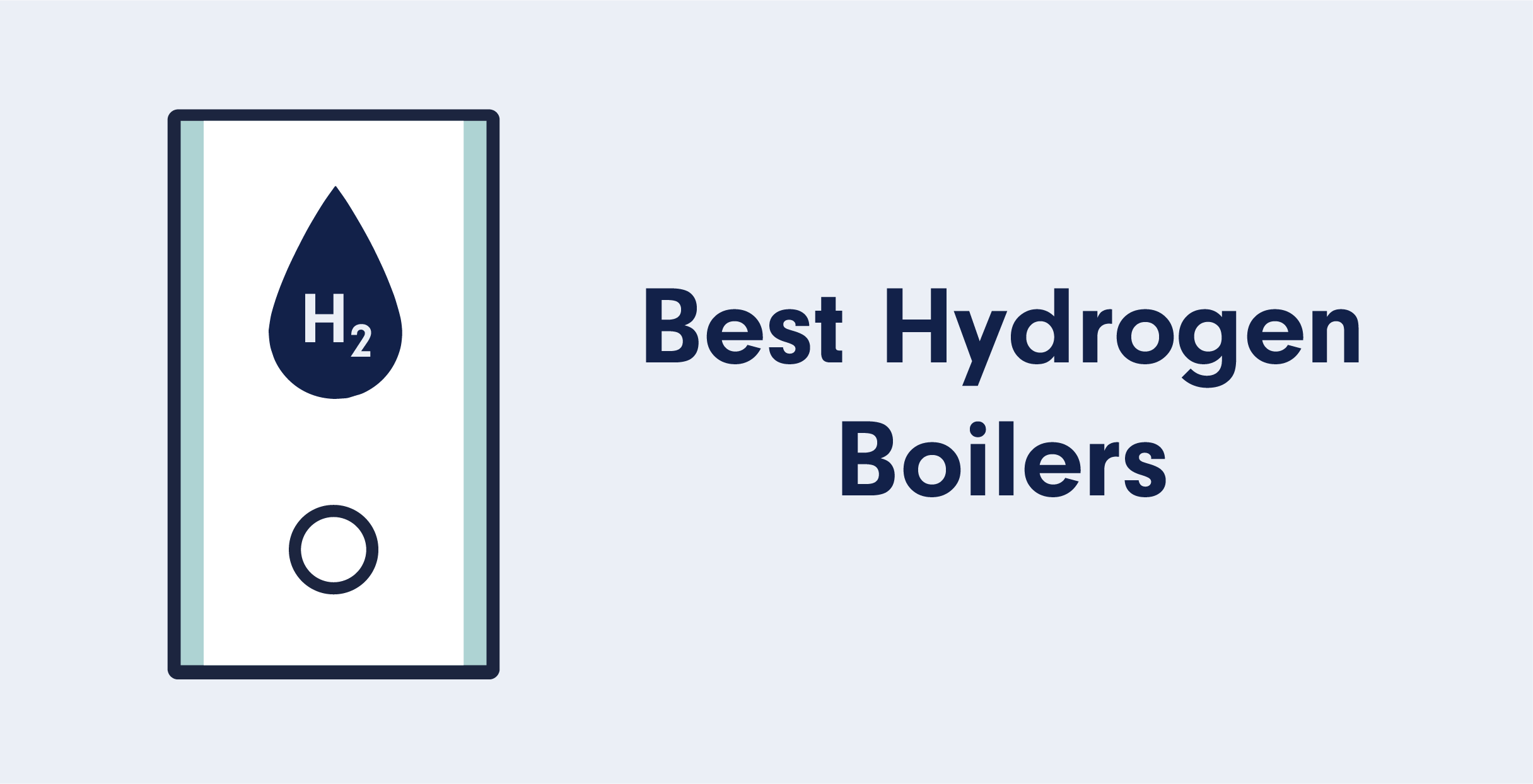 IChemE Hazards 33
12
Stakeholder Engagement
Liaison with stakeholder organisations across the six UK industrial clusters

Understanding of organisations’ experience and confidence with Safety Case framework

Common themes :
Use of existing frameworks for developing a basis of safety for hydrogen
Application of ALARP principles
Guidance sets a generic framework supported by hydrogen-specific gas standards
Framework of natural gas to hydrogen conversion 
Change management integral to basis of safety
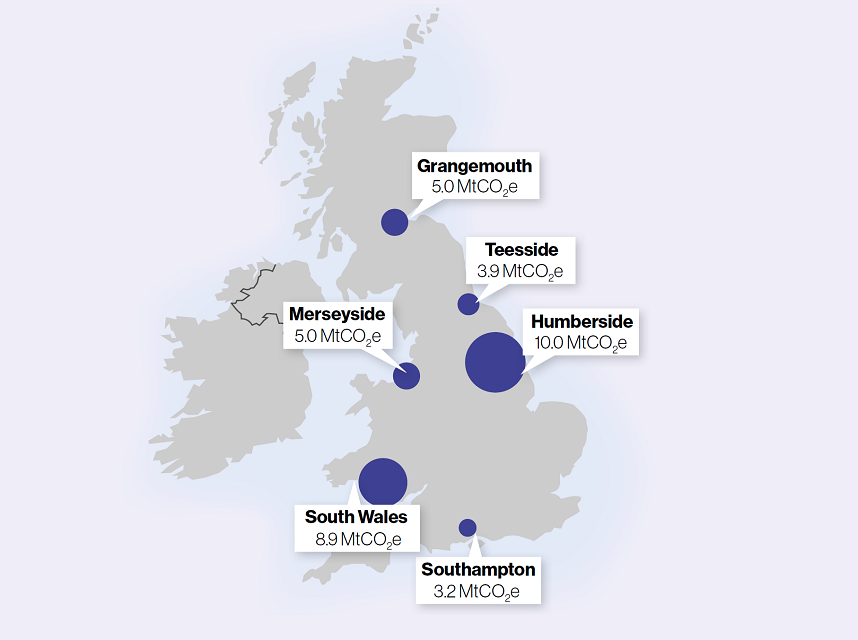 Source: GOV.UK (www.gov.uk)
IChemE Hazards 33
13
Phase 1 Conclusions
IChemE Hazards 33
Some gaps identified in coverage for hydrogen applications.
Need for an overarching guidance document to provide clarity for demonstrating the safe development of hydrogen projects
14
Phase 2
Guidance
IChemE Hazards 33
15
Scope
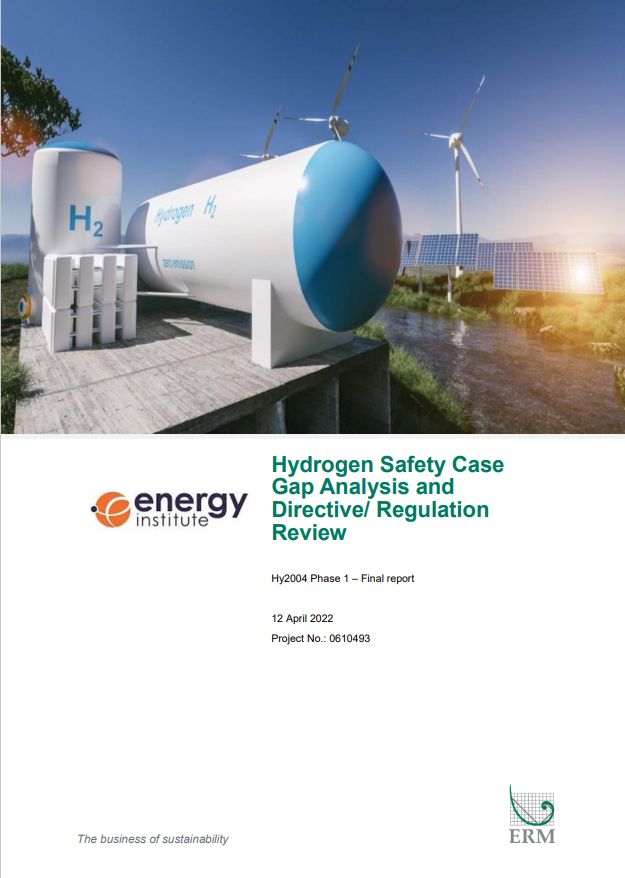 IChemE Hazards 33
16
Hydrogen Properties
Physiological and Personnel Safety

Fire and Explosion

Hydrogen Embrittlement

High Temperature Hydrogen Attack

Low Temperature Embrittlement
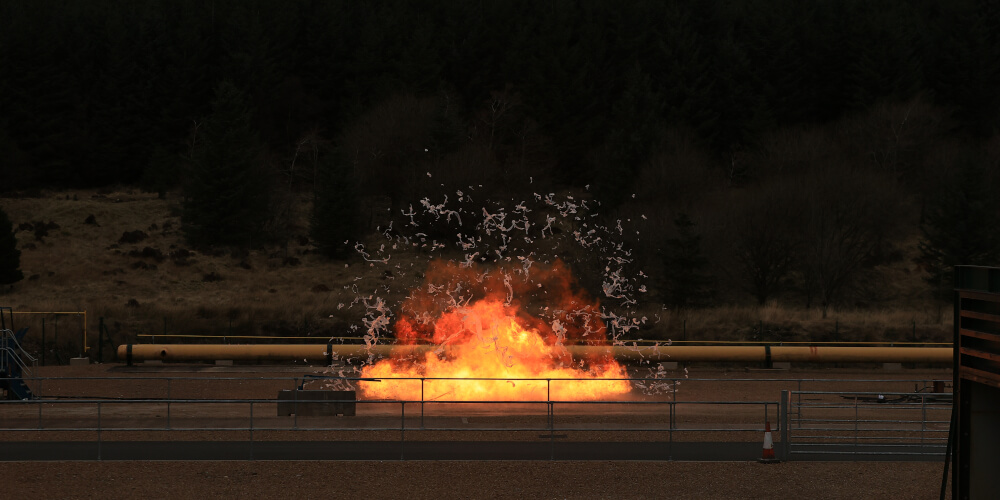 Source: DNV
IChemE Hazards 33
17
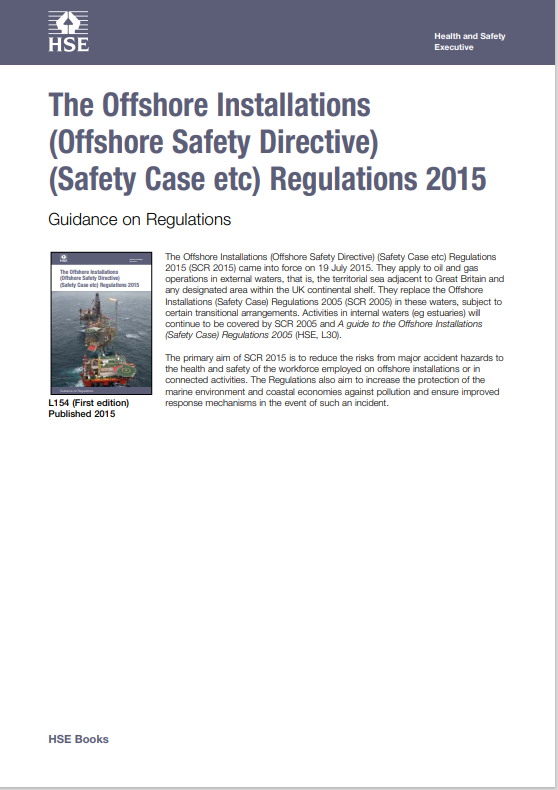 Safety Case
COMAH legislation applies to hydrogen (and associated substances, e.g. LOHC)

Offshore Safety Directive SCR 2015 does not cover offshore hydrogen production but can be followed as a general framework for managing hazardous fluids
IChemE Hazards 33
18
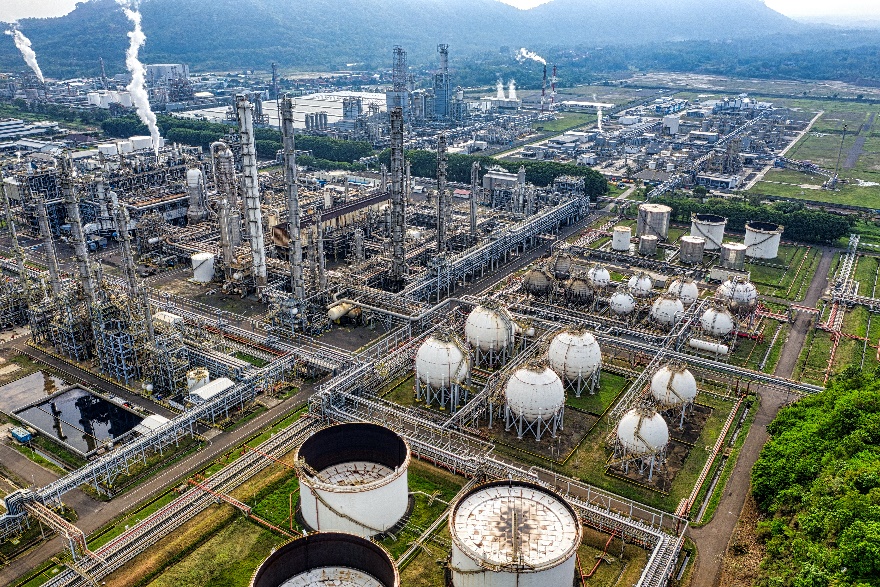 Design and Asset Integrity
Hydrogen covered by legislation but need to consider the specific properties of hydrogen when specifying and designing equipment.

Requirements relating to pressure, flammability and explosivity

Hydrogen specific standards can be used to demonstrate good practice
IChemE Hazards 33
19
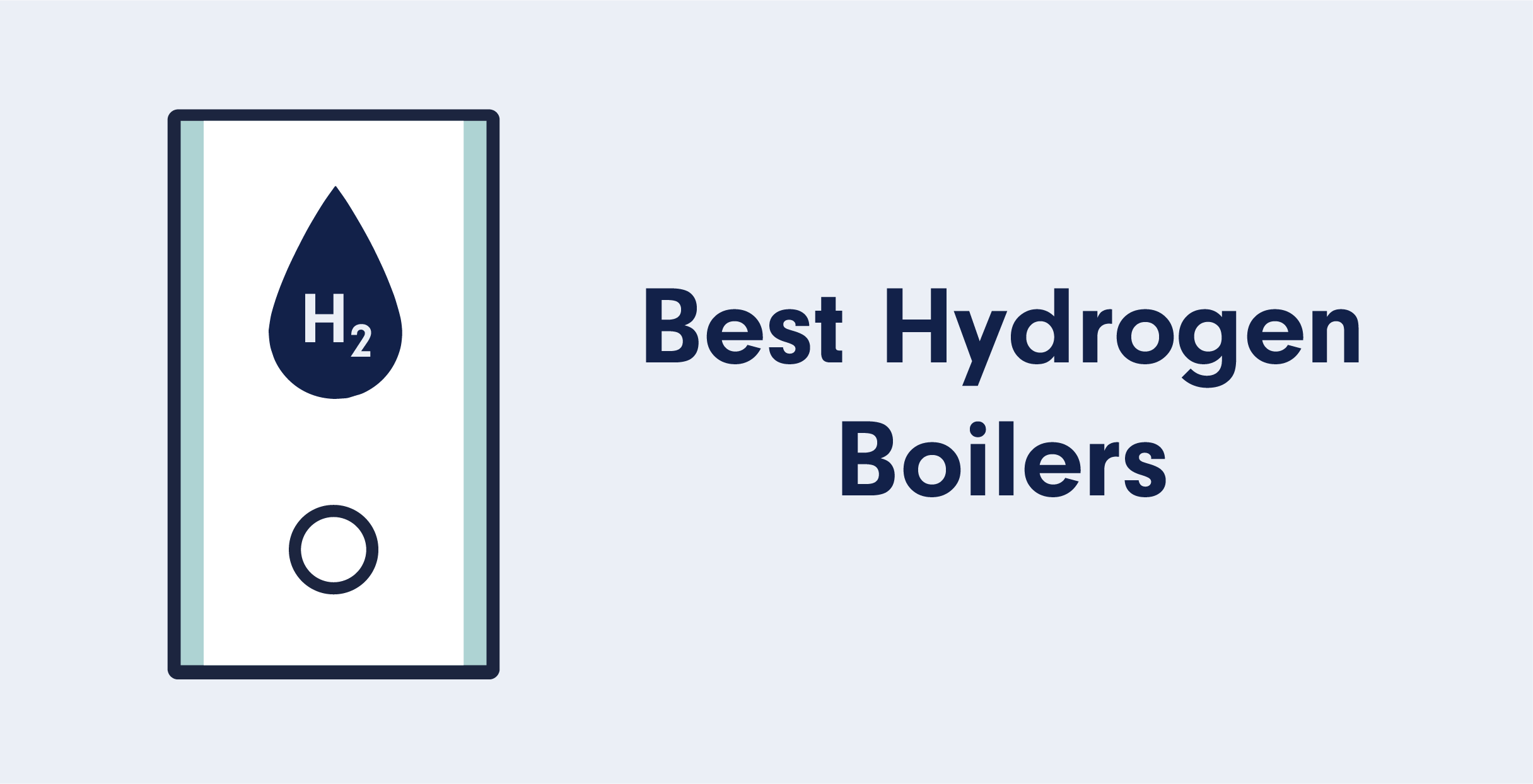 Gas Safety
GS(M)R applies to gas networks containing less than 50% hydrogen but limits content to 0.1%  
Exemptions from the 0.1% rule would be required (e.g. HyDeploy).
Not applicable to 100% hydrogen trials, however provides a framework for safety cases.

GS(I&U)R applies to hydrogen in domestic premises
Applies in non-domestic premises where it is not the main constituent 
For commercial settings, should be used as a framework to comply with broader HSWA duties
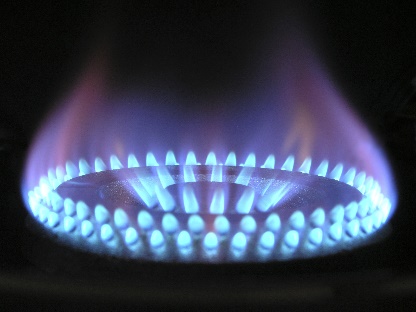 IChemE Hazards 33
20
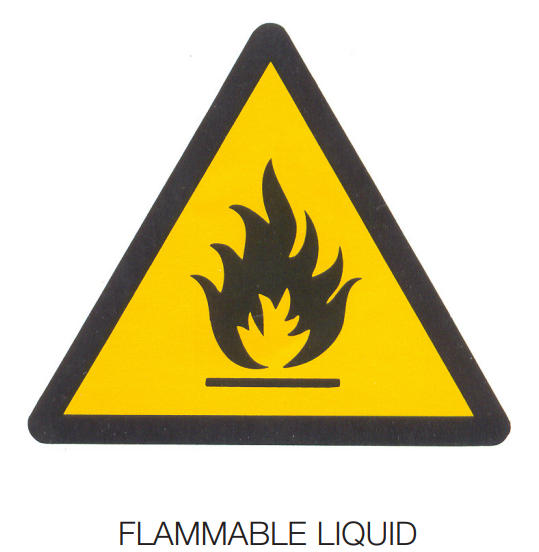 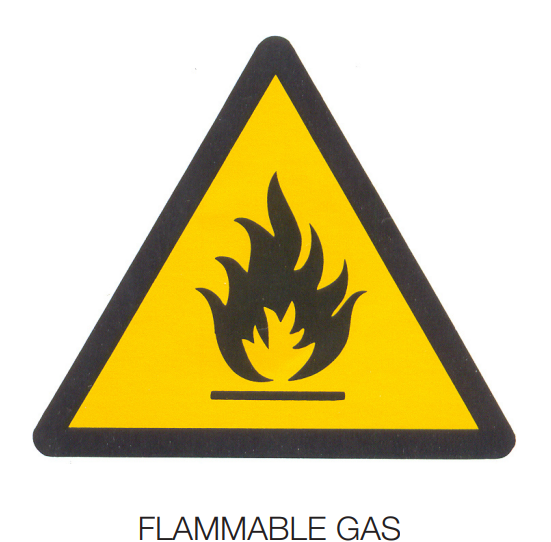 Emergency Response
Emergencies likely to be similar in nature to Natural Gas but need to consider the unique properties of hydrogen

Maintain good communication with local authorities and emergency response services

Notify the authorities when significant quantities of hydrogen are stored on site and provide signage to warn first responders
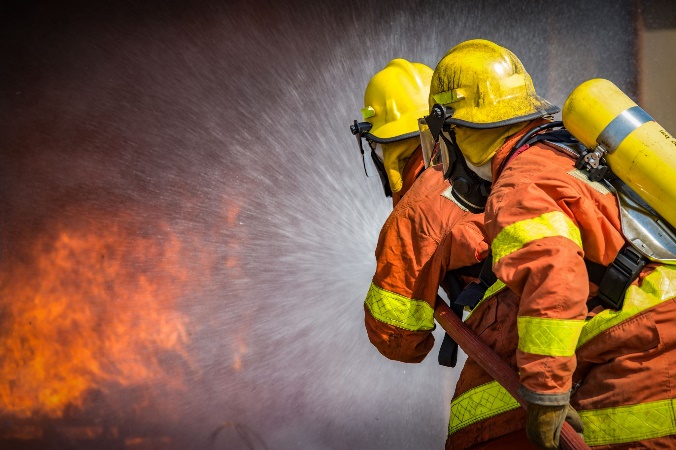 IChemE Hazards 33
21
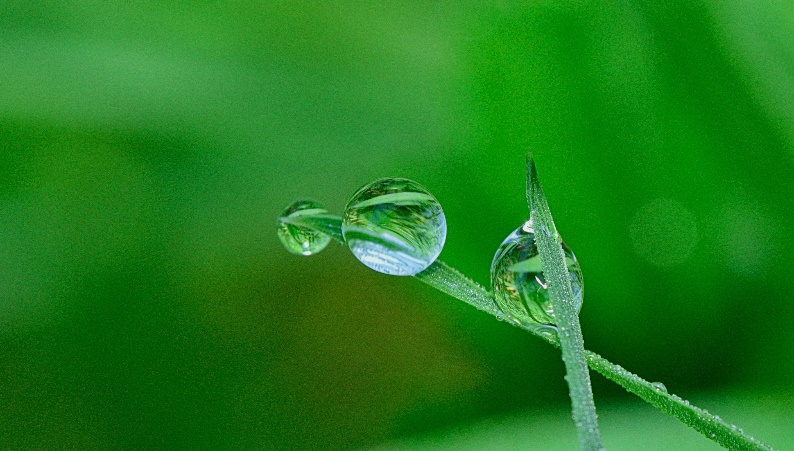 Environmental Permitting
Production of hydrogen and associated activities (e.g. CCS) require an Environmental Permit

Other associated activities may need to be included on the same permit (e.g. combustion) 

Activities need to demonstrate that they meet best available techniques (BAT) and operate in accordance with BAT conclusions
IChemE Hazards 33
22
Case Studies
IChemE Hazards 33
23
Onshore Hydrogen Production & Storage
Hydrogen to Humber (H2H) and Aldbrough Hydrogen Storage
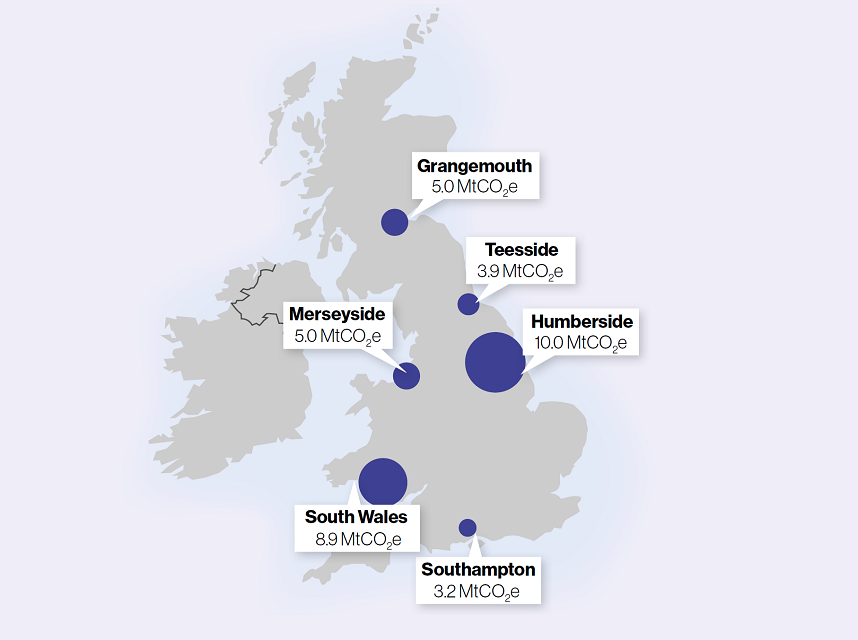 Source: GOV.UK (www.gov.uk)
IChemE Hazards 33
24
Onshore Hydrogen Production & Storage
Hydrogen to Humber (H2H) and Aldbrough Hydrogen Storage
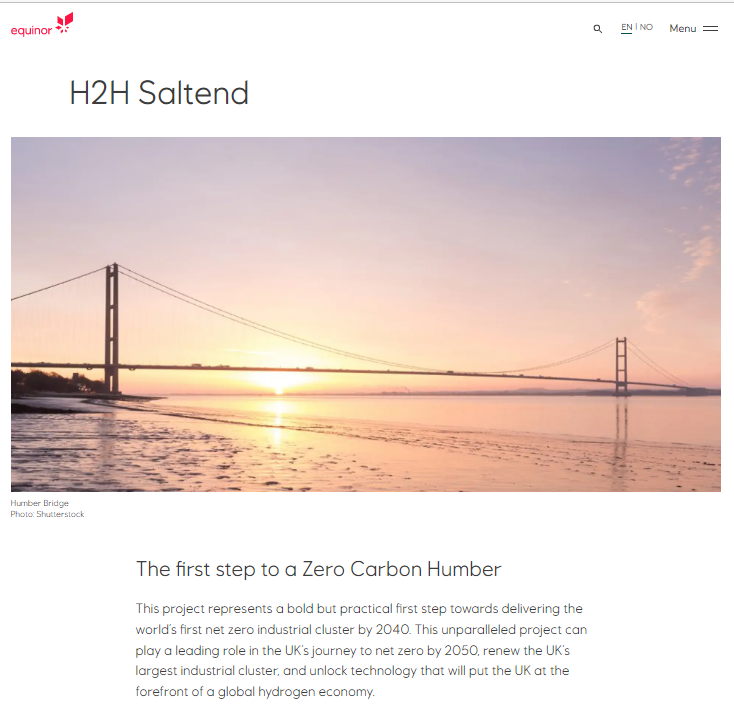 IChemE Hazards 33
25
Offshore Hydrogen Production & Transport
Dolphyn Hydrogen
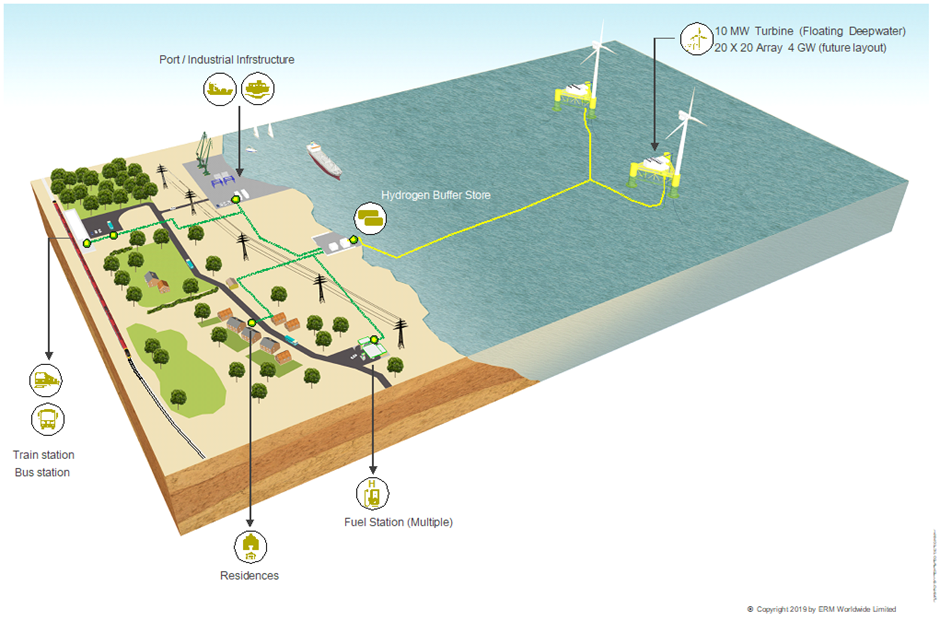 IChemE Hazards 33
26
Offshore Hydrogen Production & Transport
Dolphyn Hydrogen
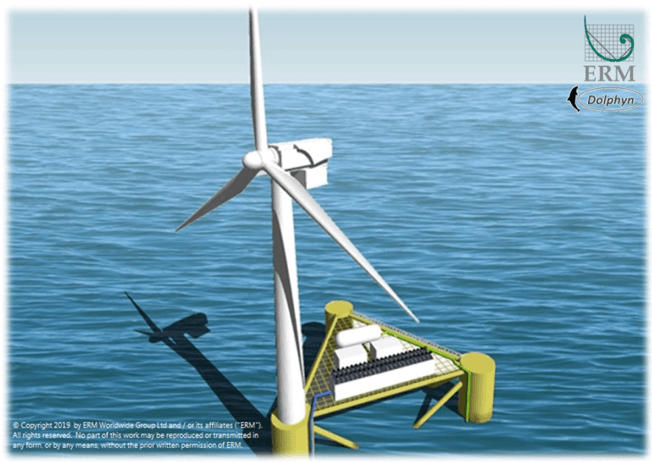 IChemE Hazards 33
27
Hydrogen Network
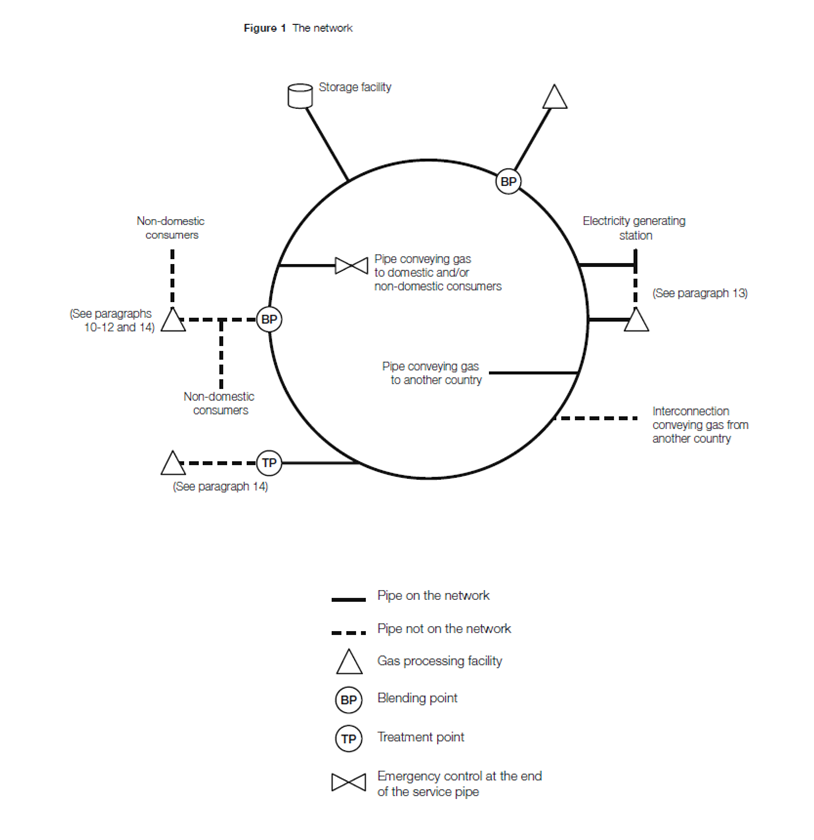 Source: Guide to the GS(M)R Figure 1
IChemE Hazards 33
28
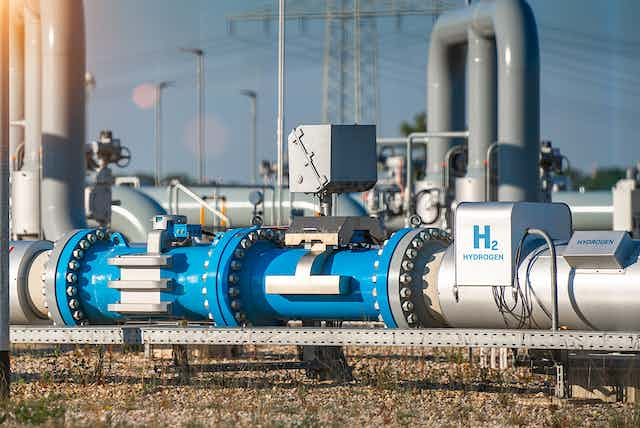 Hydrogen Network
IChemE Hazards 33
29
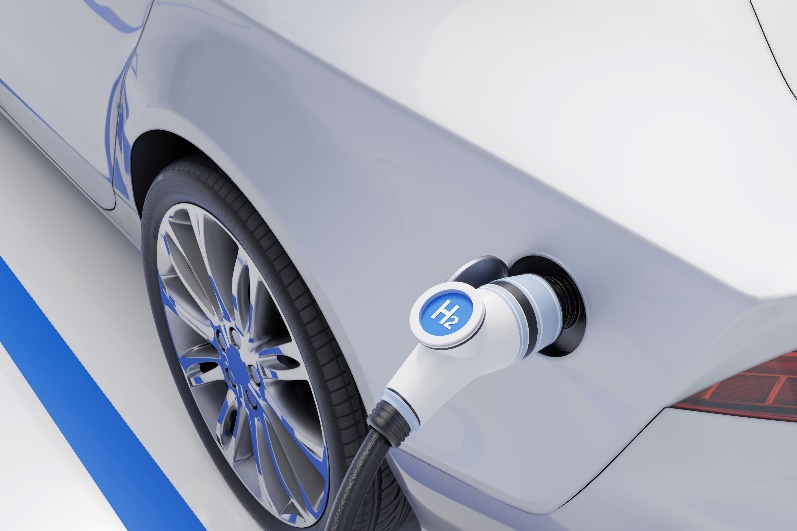 Hydrogen Refuelling Stations
IChemE Hazards 33
30
Conclusions
IChemE Hazards 33
31
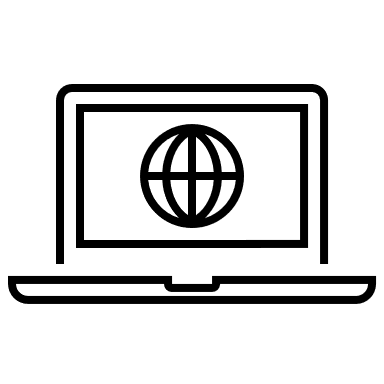 Download the Full Report Here: 
https://publishing.energyinst.org/topics/hydrogen/guidance-for-uk-hydrogen-safety-case-development-onshore-and-offshore
IChemE Hazards 33
32
IChemE Hazards 33
33